আজকের ক্লাশে সকলকে সুস্বাগতম
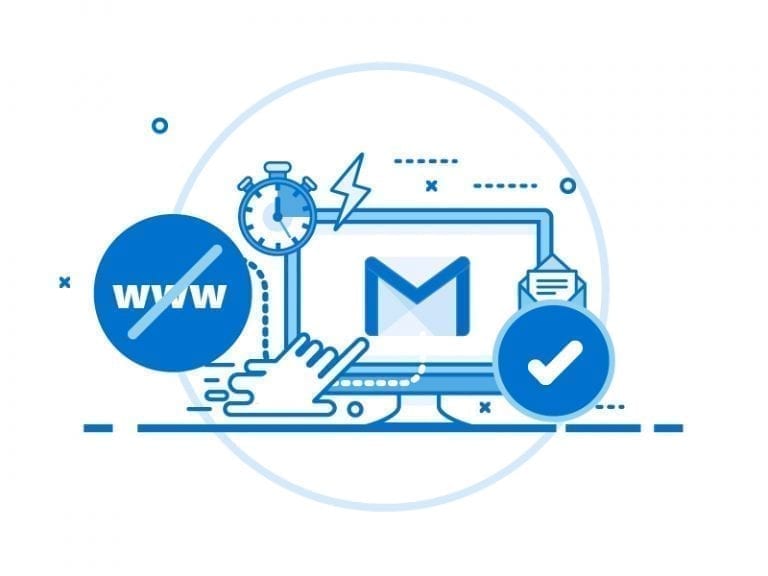 শ্রেণিঃ অষ্টম
তথ্য ও যোগাযোগ প্রযুক্তি
সময়: ৫০ মিনিট
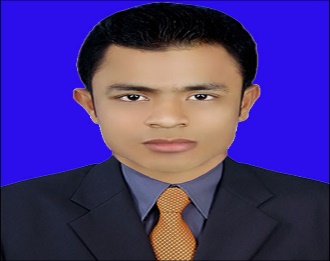 মোহাম্মদ হোসেন
সহকারী শিক্ষক (কম্পিউটার)
পঞ্চগ্রাম আ.র. উচ্চ বিদ্যালয়
শাহরাস্তি, চাঁদপুর।
মোবাইল: ০১৭২১-০২৫৫৫৯৯
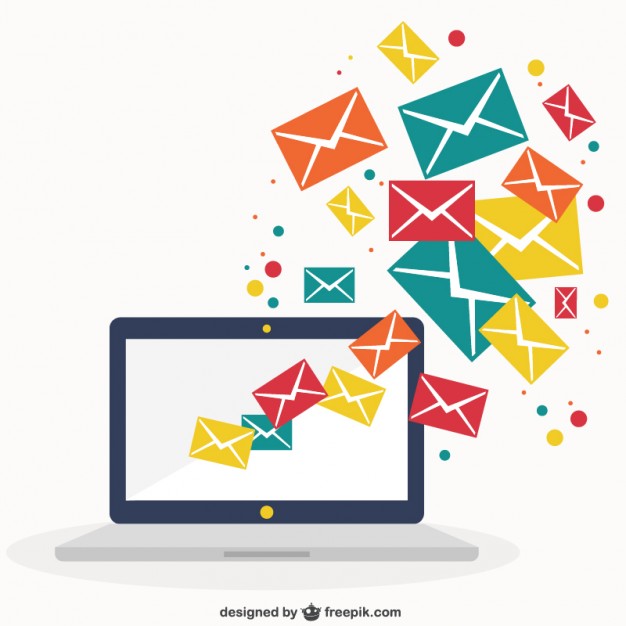 উপরের চিত্রে কম্পিউটারে কি দেখা যাচ্ছে
কম্পিউটারের মাধ্যমে চিঠি দেওয়াকে কী বলে?
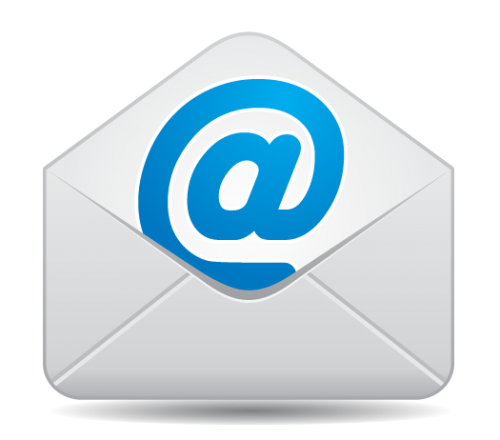 ই-মেইল
এই পাঠ শেষে শিক্ষার্থীরা...
ই-মেইল কী তা বলতে পারবে;
ই-মেইলে প্রবেশ করার পদ্ধতি উল্লেখ করতে পারবে;
জি-মেইলে একাউন্ট খুলতে পারবে।
পারবে।
ই-মেইল কী?
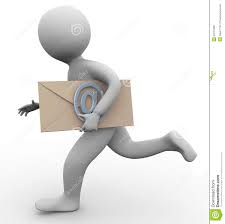 ই-মেইল কথাটির অর্থ ইলেক্ট্রনিক মেইল। যার মাধ্যমে কয়েক মূহুর্তের মধ্যে পৃথিবীর এক প্রান্ত হতে অন্য প্রান্তে কোন লেখা, ছবি বা ডকুমেন্ট পাঠানো যায়।
ই-মেইল খুলতে কি কি প্রয়োজনঃ
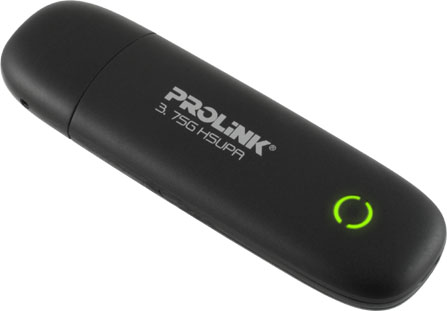 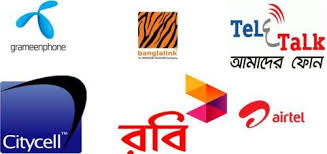 সংযোগসহ ইন্টারনেট মডেম
ইন্টারনেট সার্ভিস প্রভাইডার
ই-মেইল পাঠানো মাধ্যম কি কি?
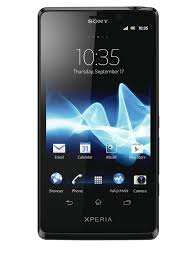 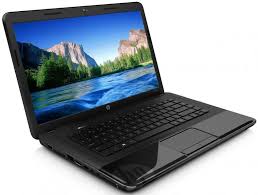 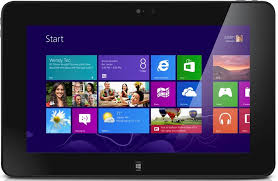 কম্পিউটার
ট্যাব
স্মাট ফোন
ই-মেইল সার্ভিস সমূহঃ
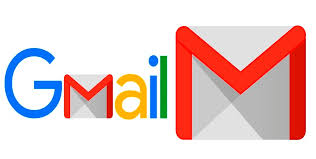 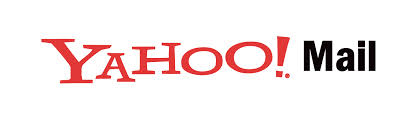 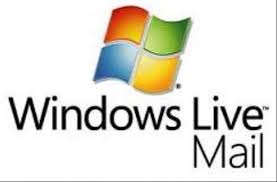 কীভাবে gmail একাউন্ট খোলা যায়?
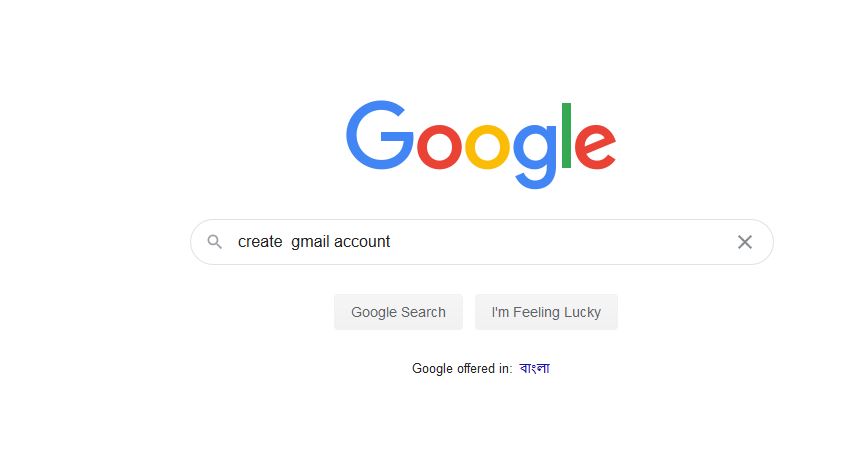 ১। Goole এ  Create a Gmail account লিখ।
২। Create a Gmail account এ ক্লিক করতে হবে।
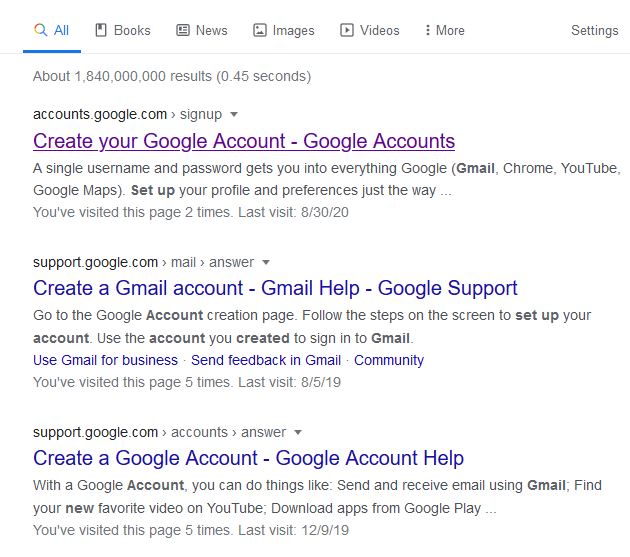 ৪। ফরমটি পূরণ করতে হবে।
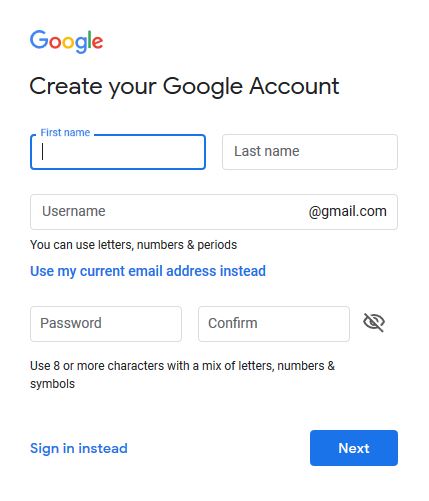 EIGHT
নাম
CLASS
সম্ভাব্য ই-মেইল address
গোপন Password যা ৮থেকে ৩২ অক্ষরের মধ্যে হবে
Next এ ক্লিক
৫। ফরমটি পূরণ করতে হবে।
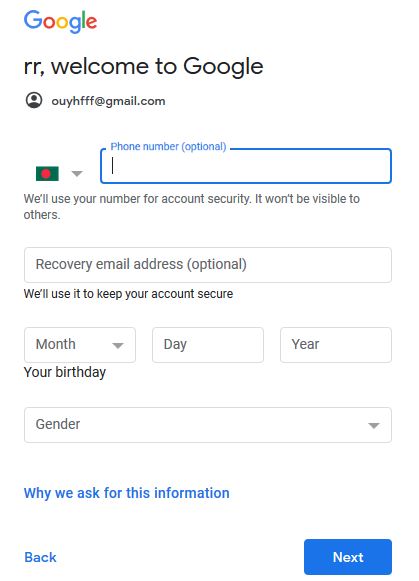 মোবাইল নং
জন্ম তারিখ
লিঙ্গ/Gender
Next এ ক্লিক
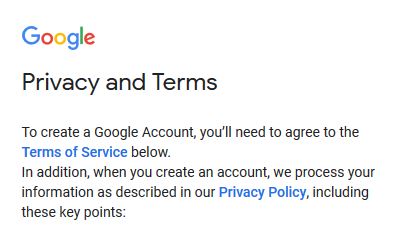 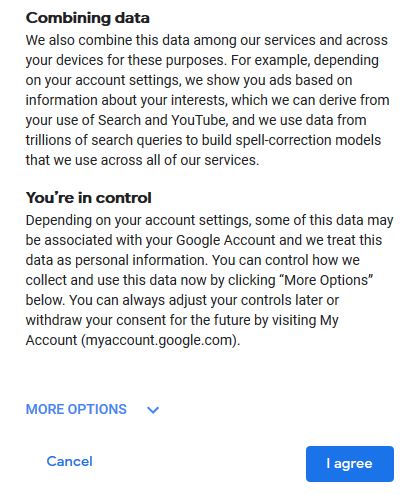 I agree এ ক্লিক
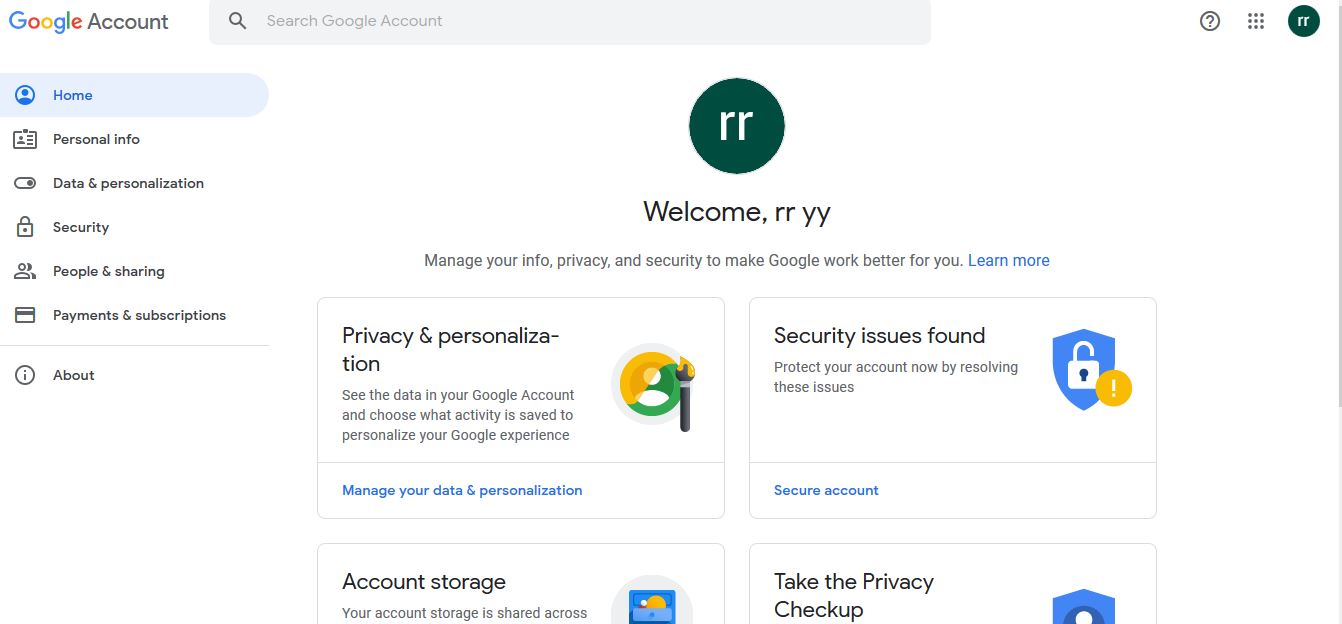 12 ডট এ ক্লিক
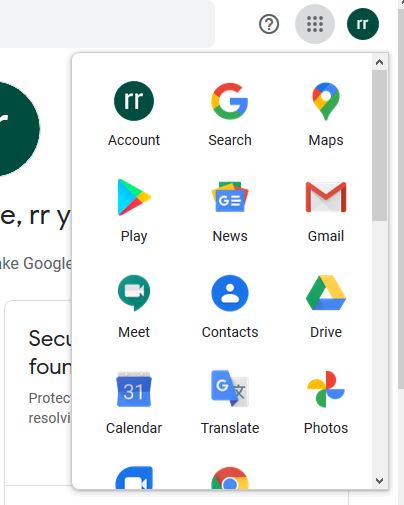 Gmail এ ক্লিক
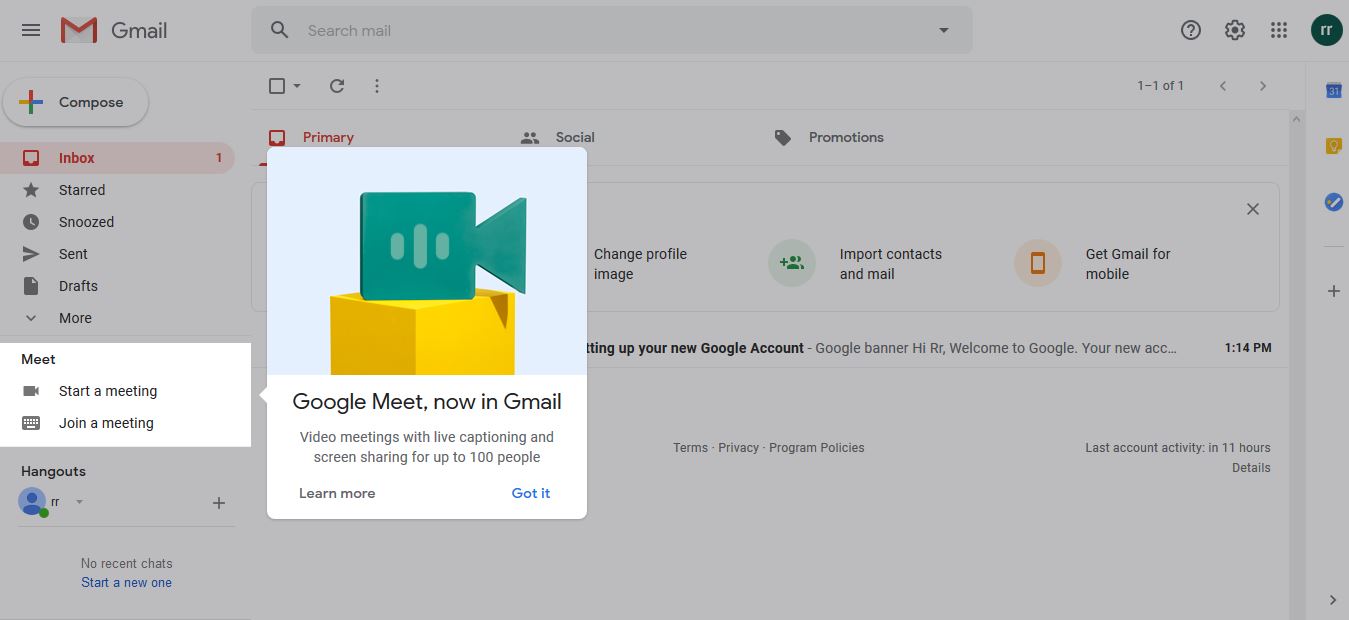 Got it এ ক্লিক
একটি জি-মেইল একাউন্ট পুরো খোলা শেষে এই ধরনের  পেইজ আসবে ।
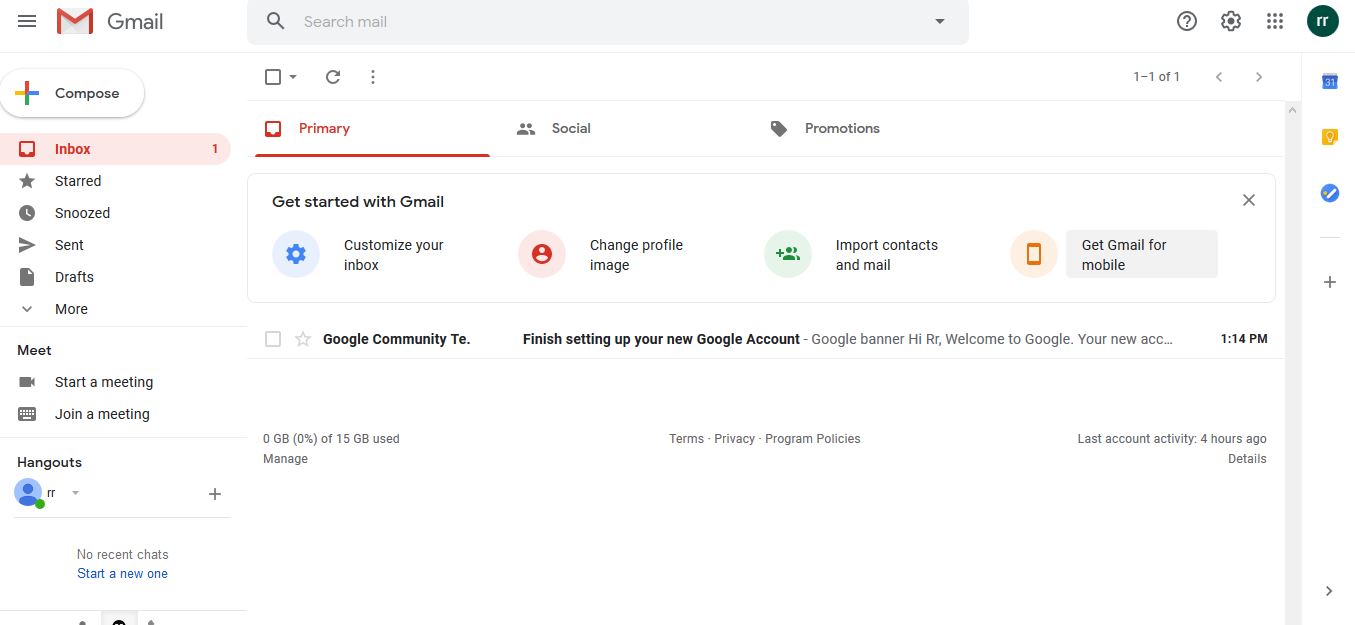 একক কাজ
ই-মেইল বলতে কি বুঝ।
সময়-3 ‍মি.
দলগত কাজ
দলনেতার নাম ঠিকানা ব্যবহার করে প্রতিটি দলে একটি করে ই-আইডি খোল।
সময়-6 ‍মি.
মূল্যায়ন…..
ই-মেইল কী ?
ই-মেইলের দুটি গুরুত্ব বল ?
ই-মেইলের পাসওয়ার্ডটি কত অক্ষরের মধ্যে দিতে হবে ?
ই-মেইল খুলতে কি কি যন্ত্রের প্রয়োজন ?
ই-মেইলের পূর্নরুপ কি?
বাড়ির কাজ
একটি ই-মেইল খোলার প্রদ্ধতি ধারাবাহিক ভাবে ব্যাখ্যা কর।
ধন্যবাদ সবাইকে
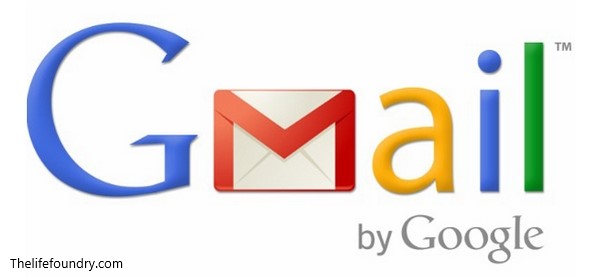